মাল্টিমিডিয়া ক্লাসে সবাইকে স্বাগতম
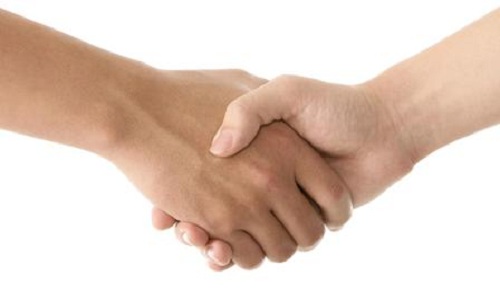 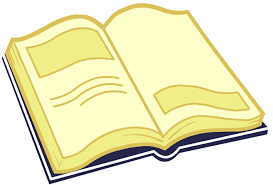 পাঠ পরিচিতি
শিক্ষক পরিচিতি
শ্রেণি-৯ম
বিষয়ঃ বাংলা ভাষার ব্যাকরণ
অধ্যায়ঃ দ্বিতীয়
সময়- ৫০ মিনিট
মোঃকামরুল হাসান
সহকারি শিক্ষক (ICT)
দক্ষিণ লালমোহন মাধ্যমিক বিদ্যালয়
লালমোহন ,ভোলা
ই মেইল-mdkamrulhasanbd18@gmail.com
নিচের চিত্রগুলো লক্ষ্য কর
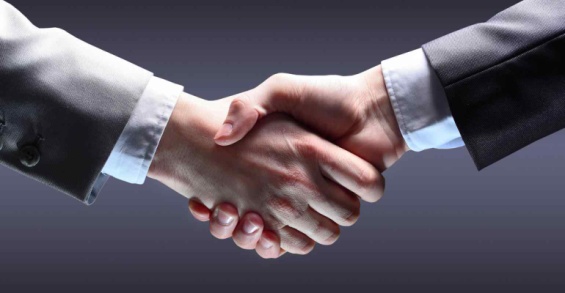 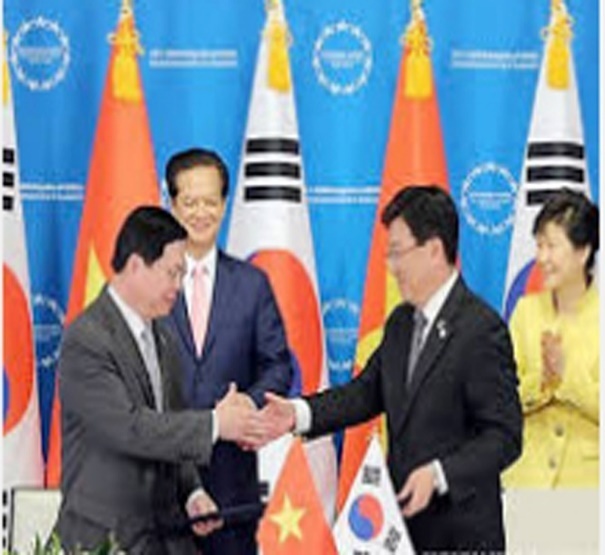 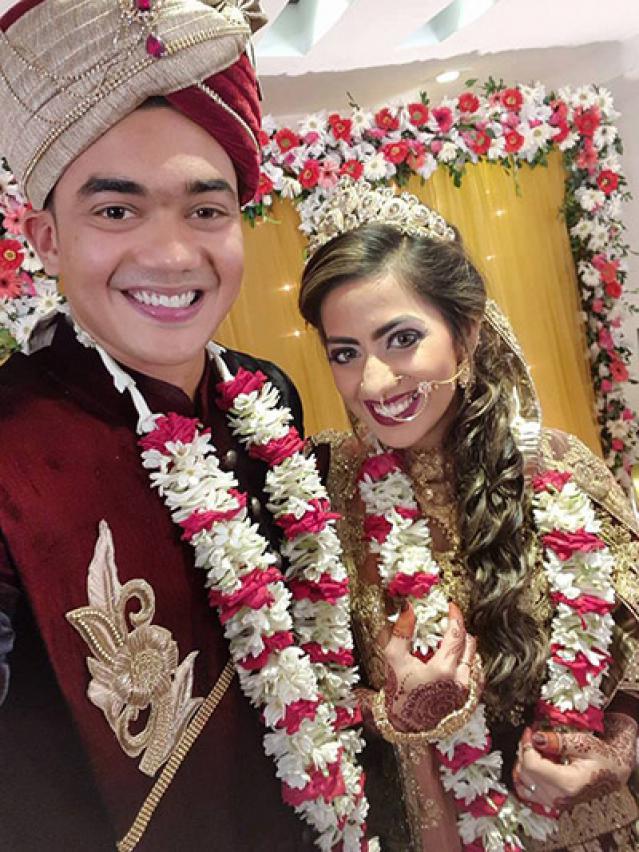 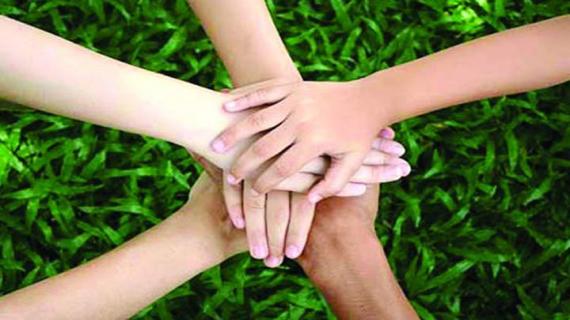 উপরেরচিত্রগুলো দ্বারা কি বুঝতে পারছ?
আজকের পাঠ
সন্ধি
শিখনফল
এই পাঠ শেষে শিক্ষার্থীরা……
সন্ধি কী তা বলতে পারবে।
সন্ধির প্রকারভেদ লিখতে পারবে।
বাংলা ভাষায় সন্ধির প্রয়োজনীয়তা ব্যাখ্যা করতে পারবে।
নিচের  উদাহরনগুলো ভাল করে বুঝার চেষ্টা কর
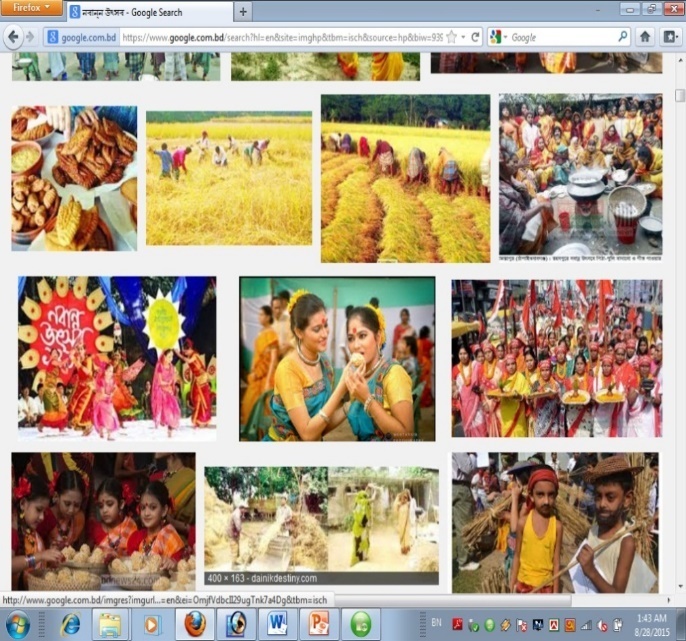 নব+অন্ন = নবান্ন
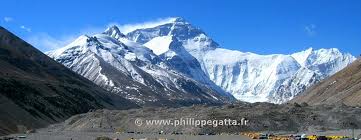 হিম+আলয়=হিমালয়
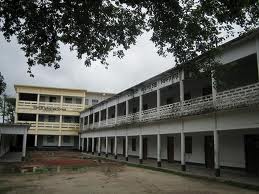 বিদ্যা+আলয়=বিদ্যালয়
পাশাপাশি অবস্থিত দুটি ধ্বনির
      মিলনকে  বলে
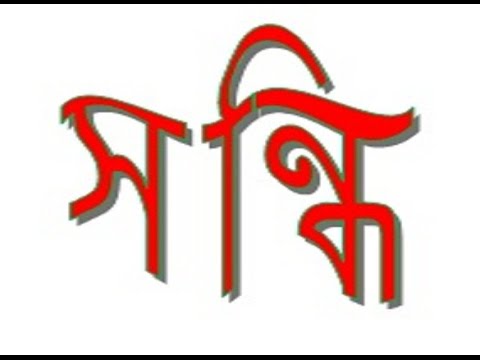 একক কাজ
সন্ধি কাকে বলে?
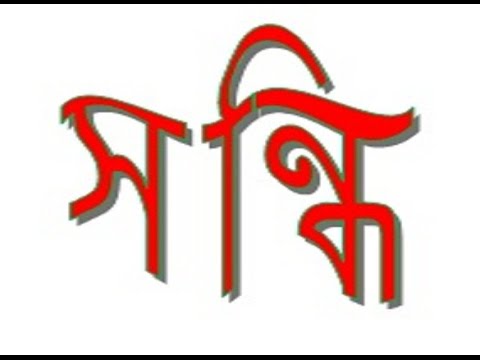 দুই প্রকার
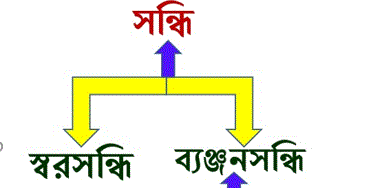 শত+এক=শতেক
মিথ্যা+ উক=মিথ্যুক
স্বর ধ্বণির সাথে স্বরধ্বণি মিলে যে সন্ধি হয়   তাকে স্বরসন্ধি বলে।
সম+সার=সংসার
সম+লাপ=সংলাপ
ব্যঞ্জন ধ্বণির সাথে স্বরধ্বণি মিলে যে সন্ধি হয় তাকে ব্যঞ্জন সন্ধি বলে।
জোড়ায় কাজ
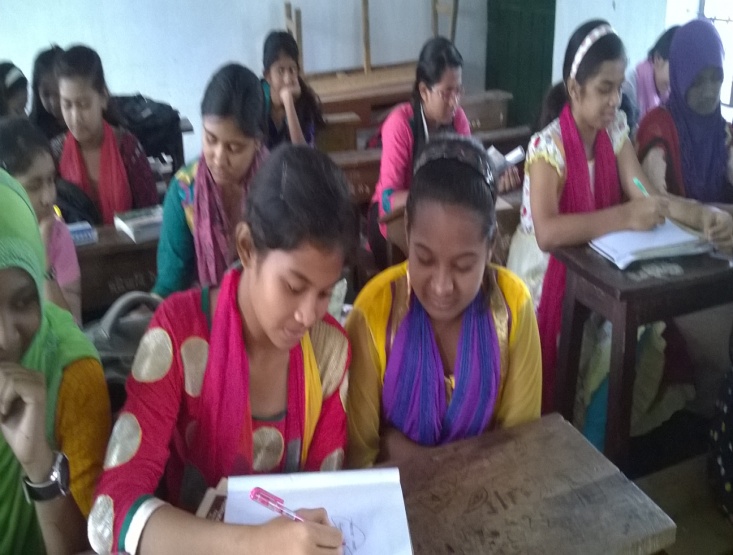 সন্ধি কত প্রকার ও কী কী?
বাংলা ভাষায় সন্ধির প্রয়োজনীয়তা
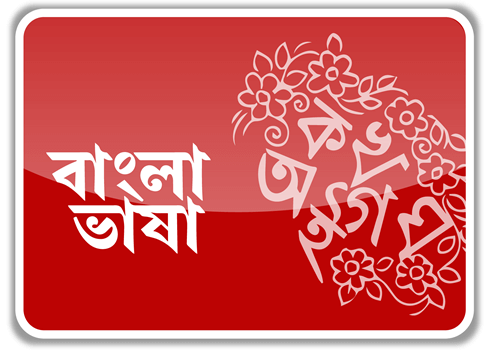 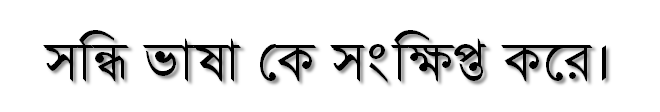 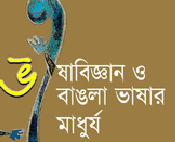 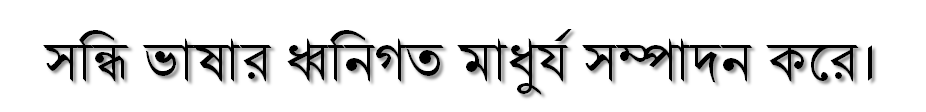 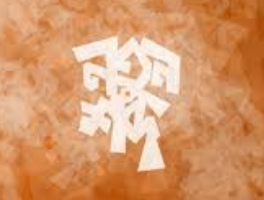 সন্ধির ফলে নতুন নতুন শব্দ তৈরি হয়।
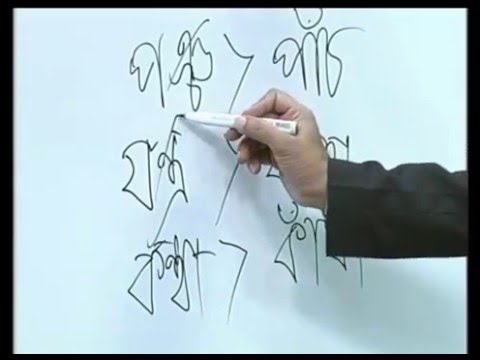 শুদ্ধ বানান লিখতে সন্ধি সহায়তা করে
দলগত কাজ
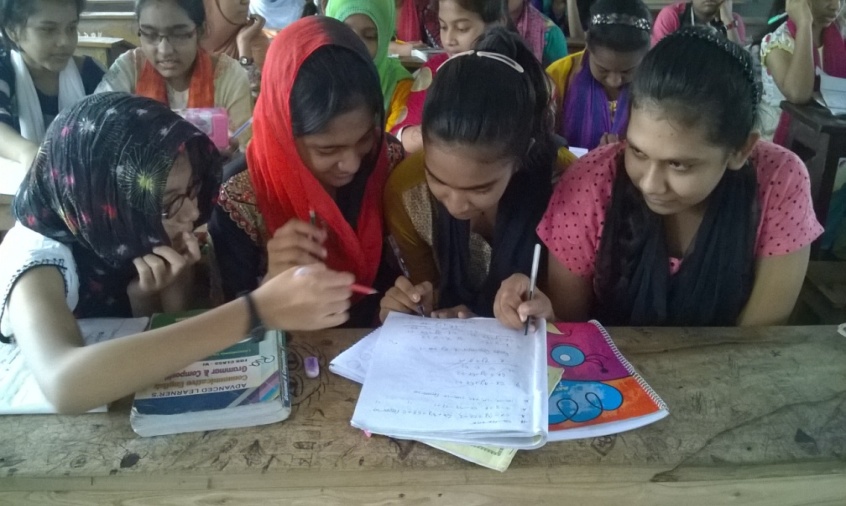 সন্ধির ৪টি প্রয়োজনীয়তা লেখ।
মূল্যায়ন
১. সন্ধি কাকে বলে?
২. সন্ধি কয় প্রকার ও কি কি?
৩. সোনালী শব্দের সন্ধি বিচ্ছেদ কোনটি সঠিক?
ক) সোন+আলী   খ) সোনা+আলী
গ) সো+নালী      ঘ) সোনা+লী
বাড়ির কাজ
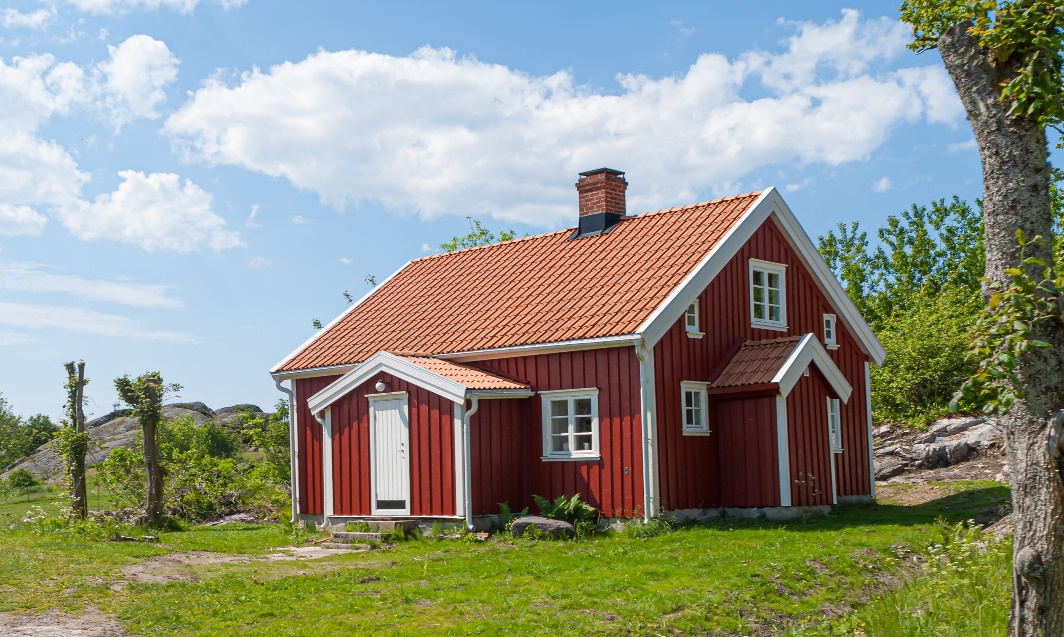 নিচের শব্দগুলোর সন্ধি বিচ্ছেদ করে নিয়ে আসবে

       অহংকার, উদ্ধার, কান্না, অতীত, অন্যান্য
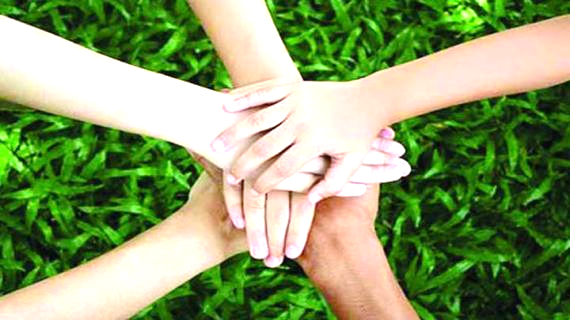 ধন্যবাদ সবাইকে